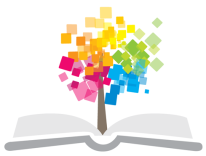 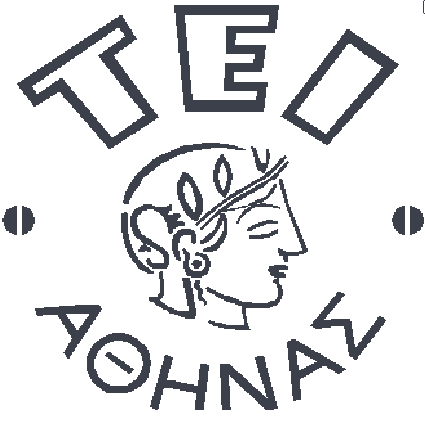 Ανοικτά Ακαδημαϊκά Μαθήματα στο ΤΕΙ Αθήνας
Ανάλυση Βιολογικών Υγρών & Εκκριμάτων (Θ)
Ενότητα 6: Οι νεφρικές νόσοι και η διάγνωση τους

Πέτρος Καρκαλούσος
Καθηγητής εφαρμογών κλινικής χημείας – ΤΕΙ Αθηνών
Τμήμα Ιατρικών Εργαστήριων
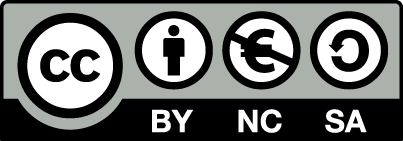 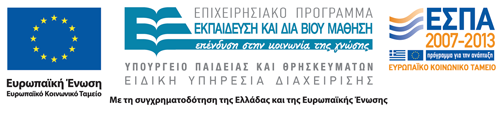 Πρωτεϊνουρία ή Λευκωματουρία
1
Πρωτεϊνουρία: η εμφάνιση πρωτεΐνης στο ούρα
Η φυσιολογική νεφρική λειτουργία έχει ως αποτέλεσμα την απέκκριση ποσότητας πρωτεΐνης μικρότερης των 100 mg την ημέρα. 
Από την ποσότητα αυτή:  
2/3 είναι σφαιρίνες, αλβουμίνη (το μεγαλύτερο ποσοστό), τρανσφερίνη, χαμηλού ΜΒ πρωτεΐνες και ανοσοσφαιρίνες
1/3 είναι η γλυκοπρωτεΐνη Tamm Horsfall.
Παθολογία:
Παρατηρείται σε άτομα με νεφρική νόσο.
Μπορεί όμως να παρατηρηθεί και σε φυσιολογικά άτομα (ιδιαίτερα μεγάλης ηλικίας).
2
Η διέλευση των πρωτεϊνών από το αγγειώδες σπείραμα
Η διέλευση από το φραγμό διήθησης του αγγειώδους σπειράματος εξαρτάται:
Aπό το μοριακό βάρος τους.
Πρωτεΐνες μέχρι 70.000 Da μπορούν να διέλθουν υπό προϋποθέσεις.
Πρωτεΐνες μέχρι 15.000 Da διέρχονται ελεύθερα αλλά επαναρροφώνται στο ουροφόρο σωληνάριο.
Από το μοριακό τους φορτίο.
Οι θετικά φορτισμένες διέρχονται σε μεγαλύτερες ποσότητες από τις αρνητικά φορτισμένες
3
Οι προελεύσεις της πρωτεϊνουρίας
Πρωτεΐνουρία
Μετανεφρική
Προνεφρική
Νεφρική
Apo-A1
Πρωτεΐνουρία Bence-Jones
Αιμοσφαιρινουρία
Μυοσφαιρινουρία
Λυσοζυμουρία
β2-μικροσφαιριναιμία
Σωληναριακή
Σπειραματική
β2-μικροσφαιρίνη
Πρωτεΐνη συνδεδεμένη με ρετινόλη (RBP)
α2-μικροσφαιρίνη
Λυσοζύμη
Ν-ακέτυλο-β-D-γλυκοζαμινιδάση (β-NAG)
Συστατίνη C
Πρωτεΐνη β-ίχνους
Αλβουμίνη
Μικροαλβουμίνη
Μη εκλεκτική
Εκλεκτική
Χάνεται η επιλεκτικότητα με βάση το φορτίο και το μέγεθος
Επιλεκτικότητα με βάση το φορτίο
4
Δείκτες προνεφρικής πρωτεϊνουρίας(1 από 2)
Πρωτεϊνουρία Bence-Jones
Έκκριση ελαφρών αλυσίδων κ και λ.
Αιμοσφαιρινουρία 
Μπορεί να συμβεί σε κάθε οξύ αιμολυτικό σύνδρομο.
Μυοσφαιριναιμία
Πιθανή στη ραβδομυόλυση μετά από πολλαπλές κακώσεις, αποπληξία ή έμφραγμα του μυοκαρδίου.
5
Δείκτες προνεφρικής πρωτεϊνουρίας(2 από 2)
Λυσοζυμουρία
Η λυσοζύμη παράγεται από κοκκώδη λευκοκύτταρα. Συσχετίζεται με τη νόσο του Hodgkin’s μυελοκυτταρικές και μονοκυτταρικές λευχαιμίες, σαρκοείδωση κ.λ.π.
β2-μικροσφαιριναιμία
Μόριο χαμηλού μοριακού βάρους με πανομοιότυπη αλληλουχία αμινοξέων με την ελαφρά αλυσίδα των HLA αντιγόνων. Προκύπτει από μεγάλη αύξηση ανακύκλωσης λευκοκυττάρων.
6
Η μετανεφρική πρωτεϊνουρία/αιματουρία
Η μετανεφρική πρωτεϊνουρία χαρακτηρίζεται από αυξημένη απέκκριση όλων των πρωτεϊνών του πλάσματος περιλαμβανομένων και εκείνων με ΜΒ > 500.000 Da οι οποίες πρακτικά είναι αδύνατον να διέλθουν μέσω της σπειραματικής βασικής μεμβράνης.
Ο τύπος αυτός της πρωτεϊνουρίας συναντάται στη μετασπειραματική αιματουρία ή σε φλεγμονή στην ουροποιητική οδό.
Ως δείκτης χρησιμοποιείται η πρωτεΐνη ApoA1 η οποία συνδεδεμένη όπως είναι με το υπόλοιπο μόριο της HDL είναι αδύνατο να περάσει από το αγγειώδες σπείραμα.
7
Οι προελεύσεις της νεφρικής πρωτεϊνουρίας
Νεφρική πρωτεϊνουρία
Σωληναριακή
Σπειραματική
Εκλεκτική
Μη εκλεκτική
Επιλογή με βάση το φορτίο
Δεν υπάρχει καμία επιλεκτικότητα
ακόμα και για πρωτεΐνες > 100.000 Da
Είναι η πιο συχνά απαντούμενη πρωτεϊνουρία
8
Δείκτες σπειραματικής λειτουργίας
β2-μικροσφαιρίνη:  Αυξάνεται στη σπειραματική βλάβη
α1-μικροσφαιρίνη:  Αυξάνεται στη σπειραματική βλάβη.
Σχετιζόμενος με τους όγκους αναστολέας της θρυψίνης (ΤΑΤΙ): Αυξάνεται στη σπειραματική λειτουργία και θεωρείται ως ο πλέον αξιόπιστος δείκτης σπειραματικής λειτουργίας.
β-trace: Έχει μικρή διαγνωστική σημασία.
Λιποκαλίνη ενωμένη με την γελατινάση των ουδετεροφίλων (NGAL): Αυξάνεται στη σπειραματική βλάβη.
Ρυθμός σπειραματικής διήθησης. Ο πιο σημαντικός όλων.
9
Η σωληναριακή νεφρική πρωτεϊνουρία
Φυσιολογικά το 95 - 99% των πρωτεϊνών χαμηλού μοριακού βάρους (< 70.000 Da) που καταλήγουν στο πρόουρο επαναπορροφώνται από τα εγγύς σπειραματικά σωληνάρια.
‘Όταν δεν γίνεται αυτή η επαναρρόφηση τότε υπάρχει σωληναριακή νεφρική πρωτεϊνουρία.
10
Αίτια κακής επαναρρόφησης από τα εγγύς εσπειραμένα σωληνάρια (1 από 2)
Φλεγμονώδεις νόσοι των σωληναρίων (πυελονεφρίτιδα, διάμεση νεφρίτιδα κ.α.),
Αλλοιώσεις στα κύτταρα των εγγύς σωληναρίων από νεφροτοξικές ουσίες (φάρμακα, βαρέα μέταλλα) ή από κληρονομικής αιτιολογίας σωληναριακή δυσλειτουργία.
11
Αίτια κακής επαναρρόφησης από τα εγγύς εσπειραμένα σωληνάρια (2 από 2)
Αύξηση της συγκέντρωσης του χαμηλού ΜΒ πρωτεϊνών του ορού που οφείλεται ή σε αυξημένη σύνθεση (μονοκλωνική γ-σφαιριναιμία) ή σε απελευθέρωση τους (μυόλυση, αιμόλυση) ή σε παρακράτηση σαν συνέπεια της νεφρικής ανεπάρκειας με υπερλειτουργία των φυσιολογικών μηχανισμών της επαναπροσρόφησης,
Συνδυασμός νεφρικής ανεπάρκειας και ταυτόχρονης σωληναριακής βλάβης (οξεία νεφρική ανεπάρκεια, χρόνια πυελονεφρίτιδα, μεταμοσχευτική κατάσταση).
12
Σωληναριακοί δείκτες (1 από 2)
β2-μικροσφαιρίνη,
Πρωτεΐνη συνδεδεμένη με ρετινόλη (RBP)
Η ρετινόλη, ο κυριότερος μεταβολίτης της βιταμίνης Α, απεκκρίνεται και μεταφέρεται από τα ηπατοκύτταρα συνδεδεμένη με μια πρωτεΐνη, την RBP,
α2-μικροσφαιρίνη
Είναι πρωτεΐνη χαμηλού μοριακού βάρους πρωτεΐνη η α1-Μ η οποία διηθείται εντελώς ελεύθερα από το σπείραμα και επαναπροσροφάται και καταβολίζεται στα εγγύς σωληνάρια. Αυξάνει όταν καταστραφεί το σύστημα της επαναρρόφησης.
13
Σωληναριακοί δείκτες (2 από 2)
Λυσοζύμη,
Ν-ακέτυλο-β-D-γλυκοζαμινιδάση (β-NAG),
Το ένζυμο β-NAG εμφανίζει υψηλή ενεργότητα στα λυσοσώματα των νεφρικών εγγύς σωληναρίων,
Συστατίνη C,
Πρωτεΐνη β-ίχνους.
14
Ορθοστατικό λεύκωμα
Είναι παροδική λευκωματουρία επηρεαζόμενη από τη στάση του σώματος. Εμφανίζεται σε παιδιά ηλικίας 5 - 15 ετών, υψηλού αναστήματος συνήθως, που υποσιτίζονται και αποδίδεται στην πίεση της νεφρικής φλέβας από την λόρδωση που συνήθως συνυπάρχει κατά την όρθια στάση του παιδιού.
Το χαρακτηριστικό στοιχείο της νόσου είναι η αποβολή λευκώματος με τα ούρα που παράγονται όταν το παιδί είναι σε όρθια στάση (ούρα μεσημεριανά) και την εξαφάνιση του λευκώματος όταν το παιδί είναι πλαγιασμένο (ούρα νυκτερινά).
15
Συλλογή δειγμάτων ορθοστατικού λευκώματος
1ο δείγμα  Ούρα 8 – 12 π.μ.
Η πρώτη ούρηση στις 8 π.μ. απορρίπτεται. Ο άρρωστος παραμένει όρθιος και ουρεί στις 12 το μεσημέρι.
2ο δείγμα  Ούρα 12 – 4 μ.μ.
Ο άρρωστος παραμένει πλαγιασμένος. Στις 12 μ.μ. λαμβάνεται το δεύτερο δείγμα. 
3ο δείγμα  Ούρα 4 – 8 μ.μ.
Ο άρρωστος παραμένει όρθιος και κινείται. Στις 8 μ.μ. λαμβάνεται το τρίτο δείγμα. 
4ο δείγμα  Ούρα 8 – 12 μ.μ.
Ο άρρωστος παραμένει κινείται λιγότερο. Στις 12 μ.μ. λαμβάνεται το τέταρτο δείγμα. 
5ο δείγμα  Ούρα 12 – 8 π.μ.
Ο άρρωστος παραμένει ξαπλωμένος (κοιμάται). Στις 8 π.μ. λαμβάνεται το τέταρτο δείγμα.
16
Ανάλυση δειγμάτων ορθοστατικού λευκώματος
Ο ασθενής συγκεντρώνει όλα τα δείγματα,
Τα αριθμεί,
Τα συντηρεί στο ψυγείο και την άλλη μέρα τα φέρνει στο εργαστήριο,
Στο εργαστήριο σε κάθε δείγμα μετριέται το λεύκωμα και ελέγχεται αν το λεύκωμα πήζει με οξεικό οξύ 10% χωρίς θέρμανση.
17
Πρωτεΐνη Bence-Jones
H πρωτεΐνη Bence-Jones είναι οι ελαφριές αλυσίδες κ και λ των ανοσοσφαιρινών που περνούν στα ούρα.
Οι πρωτεΐνες Βence-Jones έχουν χαρακτηριστικές θερμικές ιδιότητες.
Κροκιδώνονται όταν θερμανθούν στους 55 - 60οC,
Αναδιαλύονται σε θερμοκρασίες άνω των 80οC,
Ξανακροκιδώνονται, όταν κατέβει πάλι η θερμοκρασία κάτω από τους 55οC.
18
Προσδιορισμός λευκώματος στα ούρα
Ημιποσοτικός προσδιορισμός με ταινία των ούρων,
Ημιποσοτικός προσδιορισμός με βρασμό παρουσία οξικού οξέος,
Ποιοτικός προσδιορισμός για λεύκωμα Bence-Jones,
Ημιποσοτικός προσδιορισμός με σουλφοσαλυκιλικό οξύ,
Ποσοτικός προσδιορισμός σε ούρα 24ώρου με σουλφοσαλυκιλικό οξύ και άλλες μεθόδους. Παλαιότερα ο ποσοτικός προσδιορισμός γίνονταν με τις μεθόδους Esbach και Aufrecht που σήμερα έχουν καταργηθεί.
19
Προσδιορισμός λευκώματος με ταινία ούρων
Οι πρωτεΐνες, οι οποίες διαθέτουν θετικά και αρνητικά φορτία, αντιδρούν με τον δείκτη pH κυανού της τετραβρωμοφαινόλης σε όξινο περιβάλλον μεταβάλλοντας το χρώμα του από κίτρινο μέχρι πράσινο.
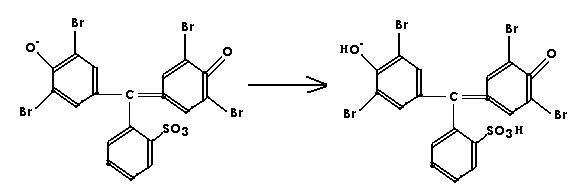 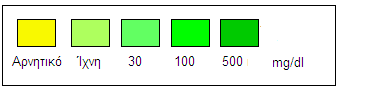 20
Πότε υπάρχει πρωτεϊνουρία
Η πρωτεΐνη στη ταινία των ούρων εμφανίζεται σε: 
Νεφρική νόσο,
Αιματουρία,
Ουρολοιμώξεις,
 Σε ηλικιωμένα άτομα (ίχνη).
Προσοχή η ταινία των ούρων ανιχνεύει κυρίως αλβουμίνη και όχι σφαιρίνες όπως είναι και το λεύκωμα Bence-Jones.
21
Ποσοτικός προσδιορισμός λευκώματος με την μέθοδο Esbach
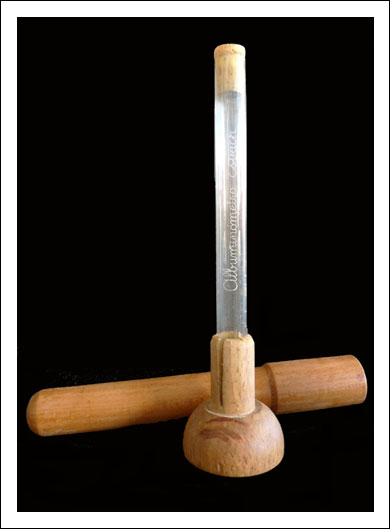 Βασίζονταν στην ολοήμερη καθίζηση των πρωτεϊνών μετά από την μετουσίωση τους.

Αντικαταστάθηκε αργότερα από την μέθοδο Aufrecht.
22
historiadelamedicina.wordpress.com
Αθήνα 1900 – Διαφήμιση Esbach
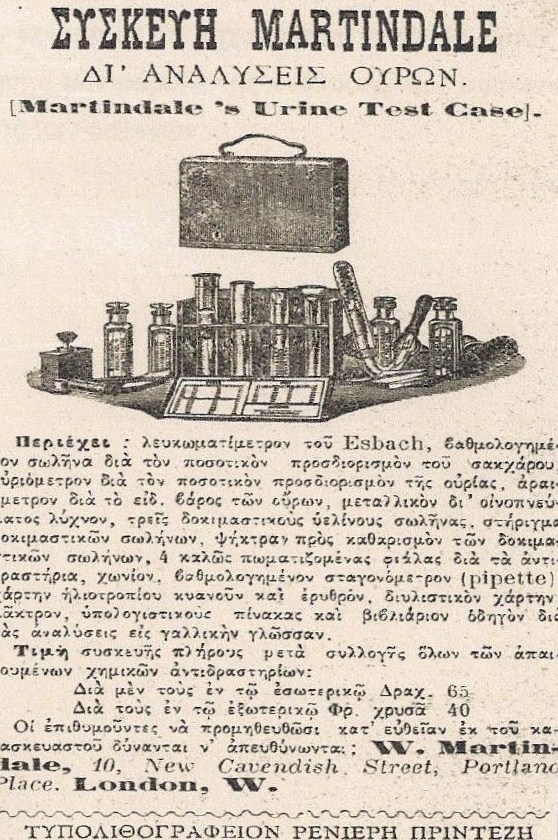 23
Ποσοτικός προσδιορισμός λευκώματος
Μέθοδος Aufrecht σε ούρα 24ώρου ή πρώτα πρωινά
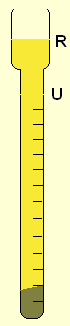 Γεμίζουμε το λευκωματόμετρο με ούρα μέχρι το γράμμα U,
Συμπληρώνουμε με το αντιδραστήριο Aufrecht,
Πωματίζουμε και αναδεύουμε,
Φυγοκεντρούμε επί 3 λεπτά σε 2000 – 2500 στροφές,
Μετράμε το ποσό του ιζήματος στη μετρική κλίμακα.
Εργαστήριο Βιολογικών Υγρών, Τμήμα Ιατρικών Εργαστηρίων, ΤΕΙ Αθηνών
24
Ποιοτικός προσδιορισμός λευκώματος με βρασμό παρουσία οξικού οξέος
Το λεύκωμα των ούρων πήζει (μετουσιώνεται) όταν η θερμοκρασία τους φθάνει στο σημείο βρασμού.
Προσοχή. Η παρουσία μυκίνης προκαλεί θολερότητα.
Η παρουσία της μυκίνης διαπιστώνετε προσθέτοντας σταγόνες οξικού οξέος στο δείγμα ούρων πριν το βρασμό.
Αν εμφανιστεί θολερότητα τότε αυτή οφείλεται στη μυκίνη και όχι στο λεύκωμα.
Στην περίπτωση αυτή θα απομακρύνουμε την μυκίνη με οξίνιση (προσθέτουμε λίγες σταγόνες οξικού οξέος) και διήθηση.
Aν τα ούρα είναι θολά η δοκιμασία δεν μπορεί να γίνει. Θα πρέπει να διαυγάσουν με διήθηση και φυγοκέντρηση.
25
Η μέθοδος του σουλφοσαλικυλικού οξέος
Αντί του βρασμού μπορεί να χρησιμοποιηθεί η μέθοδος του θειοσαλικυλικού οξέος
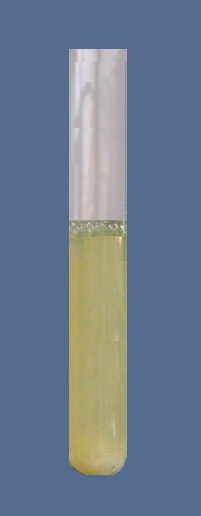 Το θειοσαλικυλικό οξύ (7%) προκαλεί την αλλαγή του ηλεκτρικού φορτίου των πρωτεϊνών και δημιουργίας συμπλόκων. 
Τα σύμπλοκα αυτά είναι βαριά και προκαλούν την καθίζηση του λευκώματος.
Εργαστήριο Βιολογικών Υγρών, Τμήμα Ιατρικών Εργαστηρίων, ΤΕΙ Αθηνών
26
Σύγχρονες ποσοτικές μέθοδοι προσδιορισμού πρωτεΐνης στα ούρα
Σήμερα το λεύκωμα των ούρων μετριέται ποσοτικά σε ούρα 24ώρου με χρωματομετρικές μεθόδους σε αυτόματους αναλυτές.
Π.χ. μέθοδος πιρογαζόλης/μολυβδαινίου, μέθοδος θειοσαλικυλικού οξέος
Οι μέθοδοι αυτές δεν χρησιμοποιούνται μόνο για ούρα αλλά και για οποιοδήποτε βιολογικό υγρό περιέχει λεύκωμα σε πολύ μικρή ποσότητα.
27
Νεφρικοί Νόσοι
28
Τι είναι οι νεφρικές νόσοι
Oι νεφρικές νόσοι είναι οι νόσοι του νεφρού δηλαδή των νεφρώνων.

Οφείλονται σε βλάβη:
Αγγειώδους σπειράματος: (εύρημα στα ούρα Πρωτεϊνουρία),
Σωληναρίων του νεφρώνα: (εύρημα στα ούρα Πρωτεϊνουρία και κύλινδροι).
Κοινό χαρακτηριστικό: Πρωτεϊνουρία.
29
Η νεφρική νόσος
Η χρόνια νεφρική νόσος είναι μια «σιωπηλή» νόσος (οι μισοί από όσους πάσχουν δε γνωρίζουν ότι έχουν προσβληθεί από τη νόσο). 
Τα συμπτώματά της συχνά δεν εμφανίζονται, παρά μόνο όταν έχει ήδη χαθεί περισσότερο από το 50% της λειτουργίας των δύο νεφρών.
1 στους 10 ενηλίκους έχει κάποια μορφή νεφρικής νόσου.
30
Από νεφρική νόσο κινδυνεύουν:
Ασθενείς με σακχαρώδη διαβήτη & υπέρταση,
Παχύσαρκα άτομα ή καπνιστές,
Άτομα με οικογενειακό ιστορικό σακχαρώδη διαβήτη,
υπέρτασης και νεφρικής νόσου,
Ασθενείς με άλλες νεφροπάθειες.
31
Συμπτώματα νεφρικής νόσου
Μειωμένη ή και καθόλου παραγωγή ούρων (ανουρία),
Κόπωση,
Μειωμένη εγρήγορση,
Σύγχυση,
Χλωμό δέρμα,
Ταχυπαλμία,
Ξηροστομία,
Αίσθημα δίψας.
32
Οξεία Νεφρική Ανεπάρκεια
33
Ορισμός της Oξείας Nεφρικής Aνεπάρκειας (ΟΝΑ)
Είναι η ξαφνική, σχεδόν πλήρης απώλεια της νεφρικής λειτουργίας, που προκαλείται από ανεπάρκεια της νεφρικής κυκλοφορίας ή από σπειραματική ή σωληναριακή δυσλειτουργία.
Προκαλείται από οποιαδήποτε κατάσταση που προκαλεί μείωση της νεφρικής ροής αίματος, όπως υπόταση ή shock και οδηγεί σε ελάττωση της σπειραματικής διήθησης, νεφρική ισχαιμία και σωληναριακή βλάβη.
34
Η Οξεία Νεφρική Ανεπάρκεια διακρίνεται σε:
Προνεφρική (ελάττωση νεφρικής αιμάτωσης, υποογκαιμία),
Ενδογενή νεφρική (νόσοι νεφρικού παρεγχύματος),
Μετανεφρική (οξεία αμφοτερόπλευρη απόφραξη του ουροποιητικού συστήματος).
Η κυριότερη αιτία είναι η Οξεία Σωληναριακή Νέκρωση.
35
Προνεφρικές αιτίες Οξείας Νεφρικής Ανεπάρκειας
Κάθε παράγοντας που μειώνει τη νεφρική ροή του αίματος :
Shock,
Αφυδάτωση,
Εγκαύματα,
Βαριά τραύματα,
Μεγάλες χειρουργικές επεμβάσεις, που προκαλούν οξεία σωληναριακή νέκρωση, αν δεν αντιμετωπιστούν έγκαιρα,
Θρόμβωση των νεφρικών αρτηριών.
36
Οξεία Σωληναριακή Νέκρωση
Πρόκειται για την καταστροφή των σωληναρίων του νεφρώνα.
Χαρακτηρίζεται από:
Αιφνίδια έκπτωση του ρυθμού σπειραματικής διήθησης (GFR),
Ανωξαιμία,
Αδυναμία του νεφρού να ρυθμίσει την οξεοβασική ισορροπία.
37
Αίτια Οξείας Σωληναριακής Νέκρωσης
Νεφρική ισχαιμία,
Τοξίνες (αντιβιοτικά, σκιαγραφικά υλικά, βαριά μέταλλα, δηλητήρια),
Αιμόλυση με αιμοσφαιρινουρία,
Ραβδομυόλυση με μυοσφαιρινουρία.
38
Η Οξεία Σωληναριακή Νέκρωση στην γενική εξέταση ούρων
Φυσική εξέταση
Χροιά: Ερυθρή,
Όψη: Διαυγή.
Χημική εξέταση
Πρωτεινουρία,
Αίμα θετικό (λόγω μυοσφαιρίνης).
Μικροσκόπηση ούρων
Επιθηλιακά κύτταρα,
Επιθηλιακοί κύλινδροι,
Κοκκώδεις κύλινδροι,
Κηρώδεις κύλινδροι.
Χαρακτηριστικό: Καφέ κοκκώδεις κύλινδροι οξείας σωληναριακής νέκρωσης
39
Μεσαγγειακή ΙgA σπειραματονεφρίτιδα
Πρόκειται για τον συχνότερο τύπο σωληναριακής νέκρωσης.
Είναι η συχνότερη αιτία ασυμπτωματικής σπειραματικής μικροσκοπικής αιματουρίας. 
Συνοδεύεται συχνά από λοίμωξη του αναπνευστικού και του γαστρεντερικού συστήματος.

Χαρακτηριστικό: Μικροσκοπική ή μακροσκοπική αιματουρία.
40
Η μεσαγγειακή ΙgA σπειραματονεφρίτιδα στην γενική εξέταση ούρων
Φυσικοί χαρακτήρες
Όψη: Διαυγή,
Χροιά: Κίτρινη.

Χημική εξέταση
Αίμα,
Πρωτεινουρία (ήπια),
Πυοσφαίρια.
Μικροσκόπηση ούρων
Πυοσφαίρια,
Ερυθρά,
Ερυθροκυτταρικοί, κύλινδροι/;,
Πυώδεις κύλινδροι/;,
Σταγονίδια λίπους/;,
Επιθηλιακά κύτταρα/;.
Χαρακτηριστικό: Ερυθρά και Πυοσφαίρια χωρίς μικροοργανισμούς
41
Νεφριτιδικό και νεφρωσικό σύνδρομο (1 από 2)
Και τα δύο μαζί αποτελούν τις κυριότερες νόσους του σπειράματος.
Πρόκειται για παθήσεις ανοσολογικών αιτιών (π.χ. πρωτοπαθής σπειραματονεφρίτιδα, συστηματικός ερυθηματώδης λύκος) ή μεταβολικών/αιμοδυναμικών αιτιών (π.χ. σακχαρώδης διαβήτης, αρτηριακή υπέρταση).
42
Νεφριτιδικό και νεφρωσικό σύνδρομο (2 από 2)
Χαρακτηριστικά: 
H δημιουργία χαρακτηριστικού ιζήματος η οποία φέρει τους χαρακτηρισμούς «νεφριτιδικό» και «νεφρωσικό» ίζημα.
H παρουσία πρωτεϊνουρίας.
43
Η βαρύτητα της πρωτεϊνουρίας
Η βαρύτητα της πρωτεϊνουρίας καθορίζεται από το πηλίκο πρωτεΐνη/κρεατινίνη:
Πρωτεϊνουρία μικρού βαθμού: 0,2 – 1,0
Πρωτεϊνουρία σημαντικού βαθμού: 1,0 – 3,0
Νεφρωσικό σύνδρομο: > 3,0
44
Το νεφρωσικό σύνδρομο
Τα νεφρά με κατεστραμμένα σπειράματα αφήνουν τις πρωτεΐνες να διαφεύγουν μέσα στα ούρα. Δημιουργείται έτσι υπέρτονο περιβάλλον στα ούρα με αποτέλεσμα να μην μπορεί το αίμα να συγκρατήσει το νερό. 
Έτσι το νερό μετακινείται από το αίμα στους ιστούς και οι ιστοί φουσκώνουν (οίδημα). 
Το οίδημα παρουσιάζεται τυπικά γύρω από τα μάτια του ασθενούς, στην κοιλιά και στα πόδια του. Ο ασθενής αυτός μπορεί να μην ουρεί όσο συχνά ουρούσε και επίσης μπορεί να πάρει βάρος λόγω της κατακράτησης του νερού.
45
Το νεφρωσικό σύνδρομο στην γενική εξέταση ούρων
Φυσικοί χαρακτήρες
Όψη: διαυγής,
Χροιά: κίτρινη.

Χημική εξέταση
Αίμα,
Πρωτεινουρία.
Μικροσκόπηση ούρων
Λιπιδουρία 
Λιπώδη ωοειδή σωμάτια,
Λιπώδεις κύλινδροι,
Κοκκώδεις κύλινδροι.
Λίγα ερυθρά
46
Το νεφριτιδικό σύνδρομο
Το νεφριτικό σύνδρομο χαρακτηρίζεται από:
Αρτηριακή υπέρταση,
Ολιγουρία,
Ερυθρά αιμοσφαίρια και κυλίνδρους στα ούρα.
47
Το νεφριτιδικό σύνδρομο στην γενική εξέταση ούρων
Φυσικοί χαρακτήρες
Όψη: Θολή ή έντονη θολή.
Χροιά: Eρυθρή.
Χημική εξέταση
Αίμα,
Πρωτεινουρία.
Μικροσκόπηση ούρων
Ερυθρά,
Πυοσφαίρια,
Ερυθροκυτταρικοί κύλινδροι,
Πυώδεις κύλινδροι,
Κοκκώδεις κύλινδροι.
48
Οξεία διάμεση νεφρίτιδα
Πρόκειται για οξεία, αλλεργική συνήθως φλεγμονή του διάμεσου ιστού των νεφρώνων.
Προκαλείται κυρίως από φάρμακα αλλά και από λοιμώξεις και ανοσολογικά νοσήματα.
Εκδηλώνεται με πυρετό, εξάνθημα και αρθραλγίες.
Χαρακτηριστικά ευρήματα: Λευκοκύτταρα 
(στείρα πυουρία με σημαντικό αριθμό ηωσινόφιλων)
Λευκοκυτταρικοί και ηωσινοφιλικοί κύλινδροι
49
Η οξεία διάμεση νεφρίτιδα στην γενική εξέταση ούρων
Μικροσκόπηση ούρων
Πυοσφαίρια,
Πυώδεις κύλινδροι,
Ερυθρά,
Ερυθροκυτταρικοί κύλινδροι.
Φυσικοί χαρακτήρες
Όψη: Διαυγή,
Χροιά: Κίτρινη.
Χημική εξέταση
Αίμα,
Πρωτεινουρία (ήπια).
Χαρακτηριστικό: Πυοσφαίρια (ηωσινόφιλα) χωρίς μικροοργανισμούς
50
Χρόνια Νεφρική Ανεπάρκεια
51
Χρόνια νεφρική νόσος
Ως χρόνια νεφρική νόσος καθορίζεται βλάβη των νεφρών για 3 ή περισσότερους μήνες.
Η διάγνωσή της βασίζεται σε ευρήματα ανώμαλης δομής (ακτινολογικός έλεγχος), παθολογικής λειτουργίας (βιοχημικές δοκιμασίες, ανάλυση ούρων) ή ελάττωση του ρυθμού σπειραματικής διήθησης κάτω από 60 ml/min/1,73m2.
Η χρόνια νεφρική ανεπάρκεια προκαλείται από:
Διαβήτη (συνηθέστερο αίτιο),
Υπέρταση,
Σπειραματονεφρίτιδες.
52
Η χρόνια νεφρική ανεπάρκεια στην γενική εξέταση ούρων
Μικροσκόπηση ούρων
Υαλώδεις κύλινδροι,
Επιθηλιακοί κύλινδροι,
Κοκκώδεις κύλινδροι,
Κηρώδεις κύλινδροι,
Κοκκία τελικού σταδίου.
Φυσικοί χαρακτήρες
Όψη : Διαυγή,
Χροιά : Κίτρινη.

Χημική εξέταση
Πρωτεϊνουρία (ήπια).
Χαρακτηριστικό: Διάφορες μορφές κυλίνδρων, κοκκία τελικού σταδίου
53
Οι κύλινδροι στις διάφορες νεφρικές νόσους
ΥαλώδειςΦυσιολογική ± νεφρική νόσοςΚοκκώδειςΝεφρική νόσοςΚηρώδειςΤαχέως εξελισσόμενη ΣΝΝεφρική ανεπάρκειαΛιπώδειςΝεφρωσικό σύνδρομοΒαριά λευκωματουρία
ΕρυθροκυτταρικοίΥπερπλαστική/νεκρωτική ΣΝ«Αιμορραγία» σπειράματος
Αιμοσφαιρινικοί«Αιμοσφαιρινουρία»ΛευκοκυτταρικοίΟξεία πυελονεφρίτιςΟξεία διάμεση νεφρίτιςΕπιθηλιακοίΥπερπλαστική ΣΝΟξεία σωληναριακή νέκρωσηΜυοσφαιρινικοίΟξεία διάμεση νεφρίτις ± ΣΝΡαβδομυόλυση
54
Αναπαράσταση συσκευής αιμοκάθαρσης
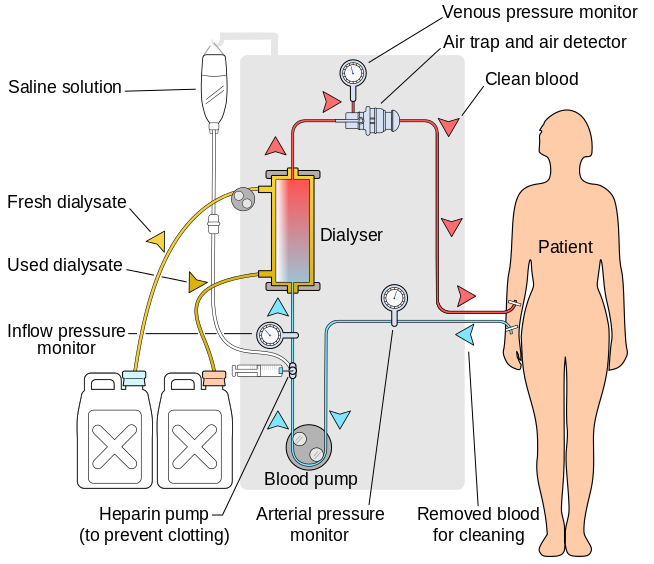 “Hemodialysis-en” από YassineMrabet διαθέσιμο με άδεια CC BY 3.0
55
Βιοχημικός έλεγχος Νεφρικής νόσου
56
Περιοδικός προληπτικός έλεγχος – Check up
Προσδιορισμός Ουρίας (αύξηση).
Προσδιορισμός Κρεατινίνης (αύξηση).
Γενική ούρων (πρωτεϊνουρία, αιματουρία).
Υπερηχογράφημα.
57
Ουρία
Η ουρία προέρχεται από την απαμίνωση των αμινοξέων και πάνω από το 90% αυτής αποβάλλεται με τους νεφρούς. Η τιμή της στο αίμα αρχίζει να αυξάνει όταν χαθεί το 50% της νεφρικής λειτουργίας. 
Επειδή η τιμή της εξαρτάται από τον καταβολισμό των πρωτεϊνών μετράται μαζί με την κρεατινίνη. 
Τιμές αναφοράς: 10 – 50 mg/dl
Διπλασιασμός της τιμής της σημαίνει μείωση στο μισό της νεφρικής λειτουργίας.
58
Κρεατινίνη
Η κρεατινίνη προέρχεται από την διάσπαση της φωσφορικής κρεατίνης των μυών.  Αποβάλλεται με τους νεφρούς.
Σε νεφρική νόσο σταματά να αποβάλλεται με τους νεφρούς και αυξάνει στο αίμα. Είναι πιο ευαίσθητος δείκτης από την ουρία για την λειτουργία των νεφρών.
Τιμές αναφοράς: 0,6 – 1,4 mg/dl
Αύξηση από 1,0 σε 2,0 mg/dl σημαίνει 50% απώλεια της νεφρικής λειτουργίας.
59
Ρυθμός σπειραματικής διήθησης (GFR)ή κάθαρση κρεατινίνης
Οι τιμές αναφοράς εξαρτώνται από την επιφάνεια του σώματος
60
Ρυθμός σπειραματικής διήθησης (GFR)
H κάθαρση της κρεατινίνης καθορίζει το επίπεδο της νεφρικής λειτουργίας και θέτει την απόφαση για την έναρξη της αιμοκάθαρσης.
Τιμές αναφοράς:	Άνδρες:  60 – 190 ml/min/1,73 m2
			Γυναίκες:  54 – 181 ml/min/1,73m2
 
Νεφρική νόσος: GFR < 60/ml/min/1,73 m2
Τελικού σταδίου νεφρική νόσος: GFR < 15/ml/min/1,73 m2
61
Aυτόματος υπολογισμός τιμών αναφοράς GFR ανά ασθενή
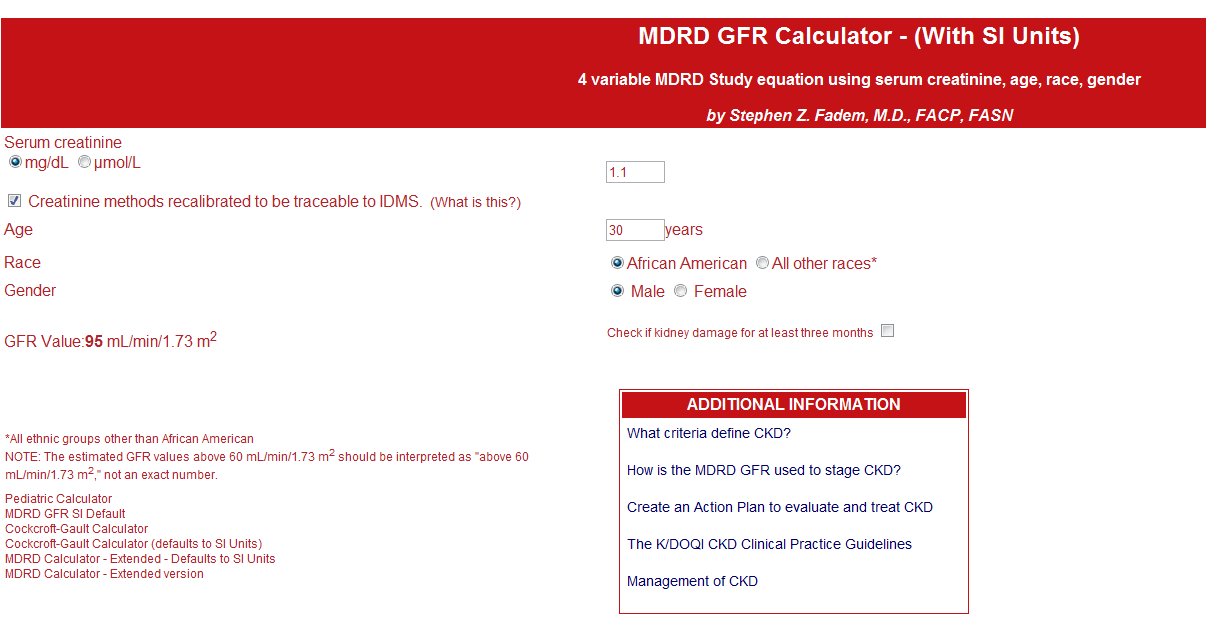 62
ckd-epi.com
Ρυθμός σπειραματικής διήθησης για παιδιά (ml/min/1,73 m2)
Y :	ύψος (m)
SCr :	Κρεατινίνη ορού
CysC :	Κυστατίνη ορού
ΒUN :	Ουρία ορού
(Schwartz 2009)
63
Κυστατίνη-C (η εξέταση που μπορεί να αντικαταστήσει την GRR)
H κυστατίνη-C παράγεται από όλα τα εμπύρηνα κύτταρα. Αν και εκκρίνεται σε όλα τα βιολογικά υγρά, η αποβολή της κατά 85% από τους νεφρούς την καθιστά δείκτη σπειραματικής λειτουργίας.
Η κυστατίνη-C αυξάνει καθώς το GFR μειώνεται.

Τιμές αναφοράς:  0,8 – 2,5 mg/dl.

Θεωρείται πιο αξιόπιστος δείκτης από την GFR.
64
Ο τακτικός έλεγχος ασθενών με νεφρική νόσο
Μέτρηση ουρίας και κρεατινίνης πριν και μετά την αιμοκάθαρση.
Κάθαρση κρεατινίνης (GFR).
Ποσοτικός προσδιορισμός λευκώματος ούρων 24h.
Μέτρηση ηλεκτρολυτών (Κ+ και Νa+)
Ο προσδιορισμός του ιονισμένου ασβεστίου (Ca+2) και ο προσδιορισμός της παραθορμόνης (PTH) που σχετίζεται με την επαναρρόφηση των φωσφορικών ιόντων.
65
Τέλος Ενότητας
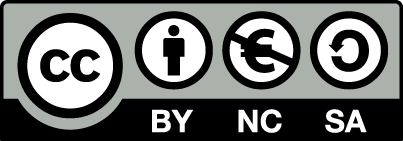 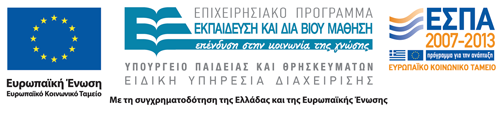 Σημειώματα
Σημείωμα Αναφοράς
Copyright Τεχνολογικό Εκπαιδευτικό Ίδρυμα Αθήνας, Πέτρος Καρκαλούσος 2014. Πέτρος Καρκαλούσος. «Ανάλυση Βιολογικών Υγρών & Εκκριμάτων (Θ). Ενότητα 6: Οι νεφρικές νόσοι και η διάγνωση τους». Έκδοση: 1.0. Αθήνα 2014. Διαθέσιμο από τη δικτυακή διεύθυνση: ocp.teiath.gr.
Διατήρηση Σημειωμάτων
Οποιαδήποτε αναπαραγωγή ή διασκευή του υλικού θα πρέπει να συμπεριλαμβάνει:
το Σημείωμα Αναφοράς
το Σημείωμα Αδειοδότησης
τη δήλωση Διατήρησης Σημειωμάτων
το Σημείωμα Χρήσης Έργων Τρίτων (εφόσον υπάρχει)
μαζί με τους συνοδευόμενους υπερσυνδέσμους.
Σημείωμα Αδειοδότησης
Το παρόν υλικό διατίθεται με τους όρους της άδειας χρήσης Creative Commons Αναφορά, Μη Εμπορική Χρήση Παρόμοια Διανομή 4.0 [1] ή μεταγενέστερη, Διεθνής Έκδοση.   Εξαιρούνται τα αυτοτελή έργα τρίτων π.χ. φωτογραφίες, διαγράμματα κ.λ.π., τα οποία εμπεριέχονται σε αυτό. Οι όροι χρήσης των έργων τρίτων επεξηγούνται στη διαφάνεια  «Επεξήγηση όρων χρήσης έργων τρίτων». 
Τα έργα για τα οποία έχει ζητηθεί άδεια  αναφέρονται στο «Σημείωμα  Χρήσης Έργων Τρίτων».
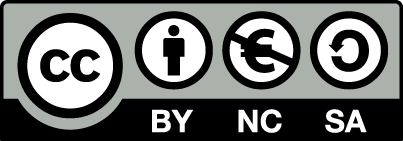 [1] http://creativecommons.org/licenses/by-nc-sa/4.0/ 
Ως Μη Εμπορική ορίζεται η χρήση:
που δεν περιλαμβάνει άμεσο ή έμμεσο οικονομικό όφελος από την χρήση του έργου, για το διανομέα του έργου και αδειοδόχο
που δεν περιλαμβάνει οικονομική συναλλαγή ως προϋπόθεση για τη χρήση ή πρόσβαση στο έργο
που δεν προσπορίζει στο διανομέα του έργου και αδειοδόχο έμμεσο οικονομικό όφελος (π.χ. διαφημίσεις) από την προβολή του έργου σε διαδικτυακό τόπο
Ο δικαιούχος μπορεί να παρέχει στον αδειοδόχο ξεχωριστή άδεια να χρησιμοποιεί το έργο για εμπορική χρήση, εφόσον αυτό του ζητηθεί.
Επεξήγηση όρων χρήσης έργων τρίτων
Δεν επιτρέπεται η επαναχρησιμοποίηση του έργου, παρά μόνο εάν ζητηθεί εκ νέου άδεια από το δημιουργό.
©
διαθέσιμο με άδεια CC-BY
Επιτρέπεται η επαναχρησιμοποίηση του έργου και η δημιουργία παραγώγων αυτού με απλή αναφορά του δημιουργού.
διαθέσιμο με άδεια CC-BY-SA
Επιτρέπεται η επαναχρησιμοποίηση του έργου με αναφορά του δημιουργού, και διάθεση του έργου ή του παράγωγου αυτού με την ίδια άδεια.
διαθέσιμο με άδεια CC-BY-ND
Επιτρέπεται η επαναχρησιμοποίηση του έργου με αναφορά του δημιουργού. 
Δεν επιτρέπεται η δημιουργία παραγώγων του έργου.
διαθέσιμο με άδεια CC-BY-NC
Επιτρέπεται η επαναχρησιμοποίηση του έργου με αναφορά του δημιουργού. 
Δεν επιτρέπεται η εμπορική χρήση του έργου.
Επιτρέπεται η επαναχρησιμοποίηση του έργου με αναφορά του δημιουργού
και διάθεση του έργου ή του παράγωγου αυτού με την ίδια άδεια.
Δεν επιτρέπεται η εμπορική χρήση του έργου.
διαθέσιμο με άδεια CC-BY-NC-SA
διαθέσιμο με άδεια CC-BY-NC-ND
Επιτρέπεται η επαναχρησιμοποίηση του έργου με αναφορά του δημιουργού.
Δεν επιτρέπεται η εμπορική χρήση του έργου και η δημιουργία παραγώγων του.
διαθέσιμο με άδεια 
CC0 Public Domain
Επιτρέπεται η επαναχρησιμοποίηση του έργου, η δημιουργία παραγώγων αυτού και η εμπορική του χρήση, χωρίς αναφορά του δημιουργού.
Επιτρέπεται η επαναχρησιμοποίηση του έργου, η δημιουργία παραγώγων αυτού και η εμπορική του χρήση, χωρίς αναφορά του δημιουργού.
διαθέσιμο ως κοινό κτήμα
χωρίς σήμανση
Συνήθως δεν επιτρέπεται η επαναχρησιμοποίηση του έργου.
71
Χρηματοδότηση
Το παρόν εκπαιδευτικό υλικό έχει αναπτυχθεί στo πλαίσιo του εκπαιδευτικού έργου του διδάσκοντα.
Το έργο «Ανοικτά Ακαδημαϊκά Μαθήματα στο ΤΕΙ Αθήνας» έχει χρηματοδοτήσει μόνο την αναδιαμόρφωση του εκπαιδευτικού υλικού. 
Το έργο υλοποιείται στο πλαίσιο του Επιχειρησιακού Προγράμματος «Εκπαίδευση και Δια Βίου Μάθηση» και συγχρηματοδοτείται από την Ευρωπαϊκή Ένωση (Ευρωπαϊκό Κοινωνικό Ταμείο) και από εθνικούς πόρους.
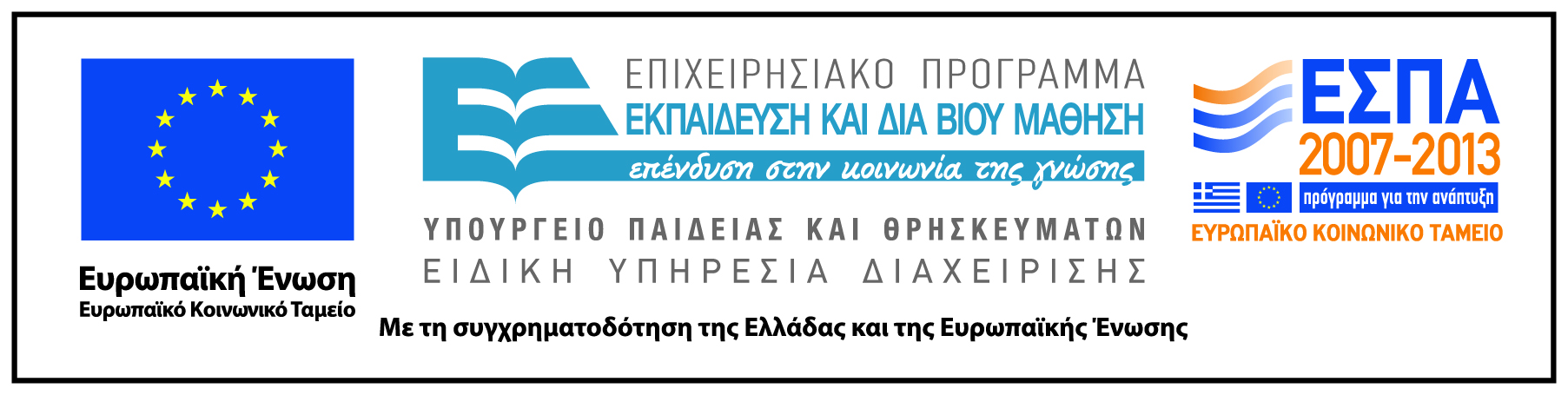